Oliver Rácz, Miriam Polanová a Marek Brenišin
Neurodegeneratívne ochorenia
1
7.4.2019
neurodeg19
NEURODEGENERATÍVNE OCHORENIA
2
PRAKTICKÝ (SPOLOČENSKÝ) PROBLÉM
INCIDENCIA A PREVALENCIA RASTIE – STARNUTIE POPULÁCIE, ÚSPEŠNÁ LIEČBA „KLASICKÝCH“ CHORÔB A ČIASTOČNE ÚSPEŠNÁ LIEČBA CHRONICKÝCH OCHORENÍ XX. – XXI. STOROČIA
ALZHEIMER NAD 85 ROKOV U TRETINY ŽIEN A U ŠTVRTINY MUŽOV (AJ KEĎ INCIDENCIA PO 80 UŽ KLESÁ)
PARKINSON 1 – 2 %
KTO SA O TO STARAL PRED 50 ROKMI?
A NA NEUROSYFILIS (PROGRESÍVNA PARALÝZA) SME UŽ ZABUDLI? 
SÚDRUH ULJANOV, ADY ENDRE, MUNKÁCSY
7.4.2019
neurodeg19
NEURODEGENERATÍVNE OCHORENIA
3
MEDICÍNSKE A VEDECKÉ PROBLÉMY
PRÍLIŠ ŠIRKOKÝ POJEM – MAJÚ ALEBO NEMAJÚ SPOLOČNÝ ZÁKLAD NA ÚROVNI PATOGENÉZY A MOLEKULOVEJ MEDICÍNY?
DIAGNÓZA V PREKLINICKOM OBDOBÍ – VEĽA REČÍ O BIOMARKEROCH, MÁLO V KAŽDODENNEJ PRAXI
SPOJENÉ S DEMENCIOU – BEZ DEMENCIE
ÚLOHA GENETICKÉHO POZADIA A FAKTOROV PROSTREDIA (A MEDZI NIMI AKO SPOJÍTKO – EPIGENETIKA)
PREVENCIA?
LIEČBA?
7.4.2019
neurodeg19
NEURODEGENERATÍVNE OCHORENIA
4
Degenerácia a zánik neurónov v postihnutých oblastiach mozgu
Aberantná agregácia proteínov. 
Ukladajú sa ako intra- a extraneuronálne telieska. Iniciálnym spoločným krokom je konverzia natívneho proteínu z alfa-špirálovitej formy na fibrilárnu formu, ktorá je ná­chylná k agregácii
7.4.2019
neurodeg19
NEURODEGENERATÍVNE OCHORENIA
5
Mechanizmy neurodegenerácie:  
abnormality cytoskletu bunky, 
abnormality v ubikvitinovom procese
interakcia  s enviromentálnymi toxínmi, inými faktormi prostredia, 
NOVÁ HYPOTÉZA: nie vznik, ale odstránenie agregátov je problém?
Alzheimerova chorova, Parkinsonova choroba, Amyotrofická laterálna skleróza, Huntingtonova choroba, FT demencia, spinocerebelárna ataxia
7.4.2019
neurodeg19
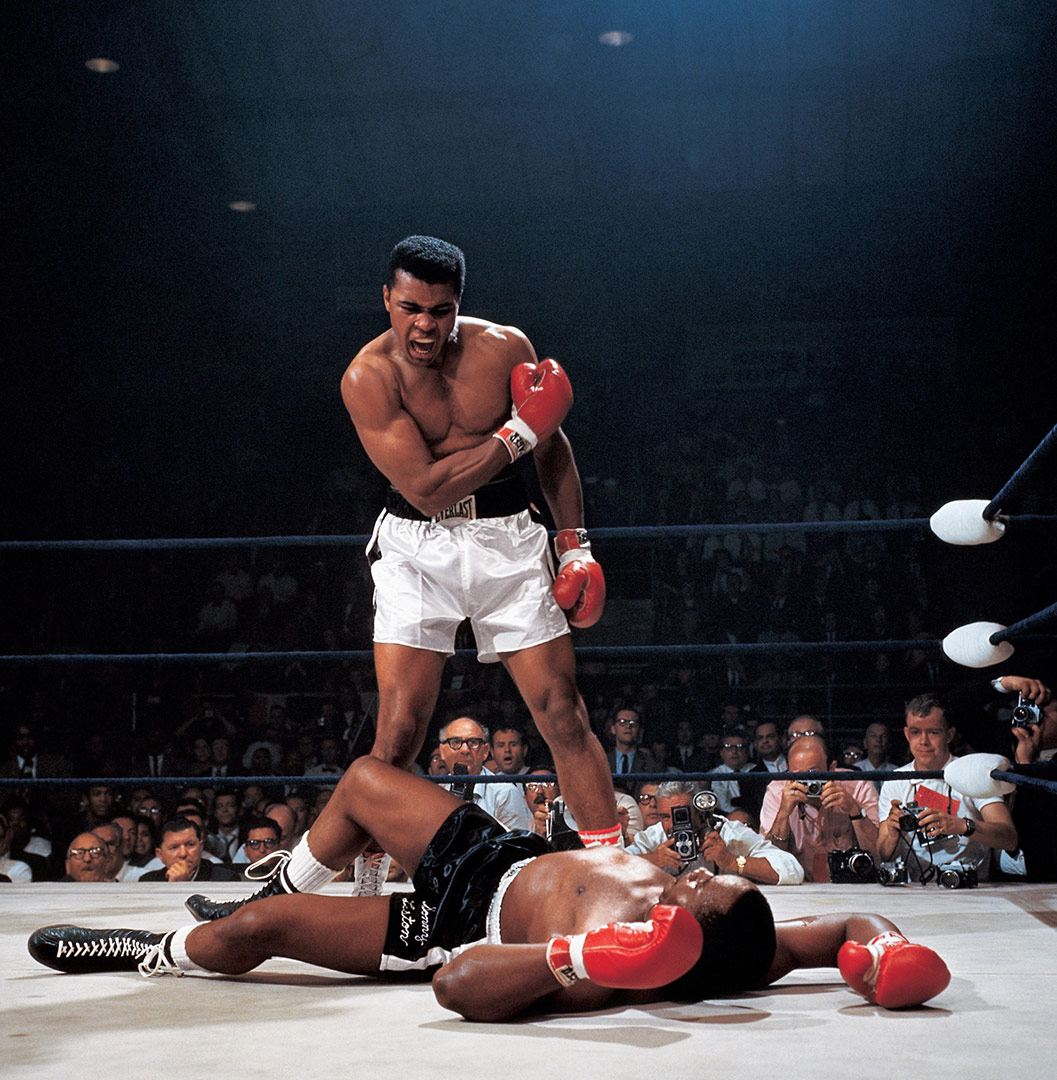 6
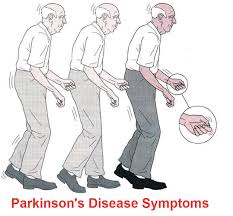 7.4.2019
neurodeg19
PARKINSONOVA  CHOROBA
7
V dôsledku degeneratívneho zániku neurónov v pars compacta substancie nigrae dochádza k nedostatku dopamínu (DA) a iných neuromediátorov v bazálnych gangliách mozgu. 
Klinicky: extrapyramídový hypokineticko-rigídny syndróm, hypokinéza, rigidita, tras a posturálna porucha. 
V posledných rokoch sa objasinili mnohé možné príčiny selektívneho zániku neurónov, medzi ktorými dominuje oxidačný stres, proteolytický stres, mitochondriálna dysfunkcia, zápal…
Výskum v genetickej oblasti ukázal, že tie isté príčiny sú zahrnuté v etiopatogenéze ako sporadickej, tak i familiárnej formy ochorenia. Je teda zrejmé, že PCh je spôsobená kombináciou genetických a environmentálnych faktorov.
7.4.2019
neurodeg19
PATOGENÉZA
8
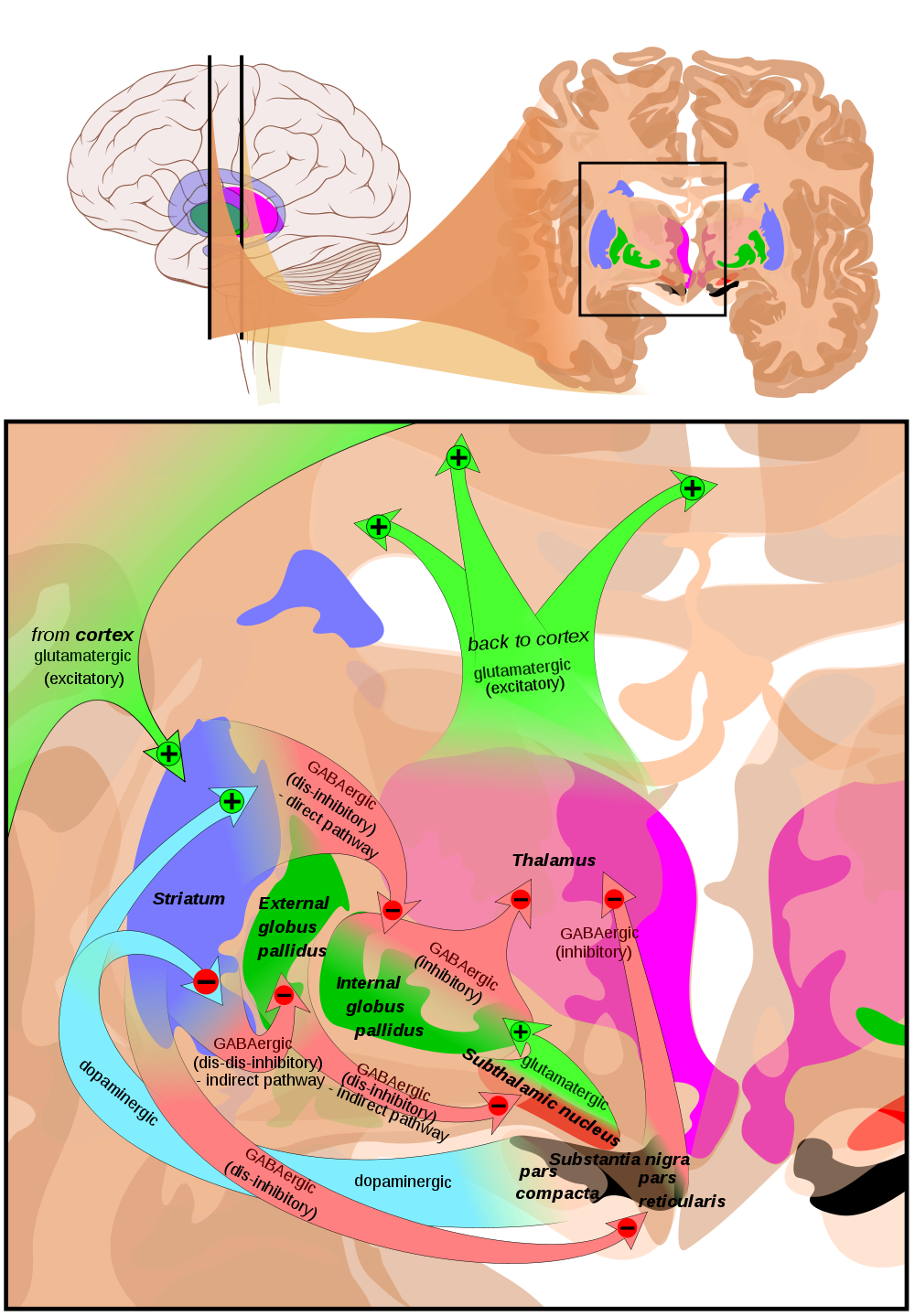 Depigmentácia a strata neurónov SN (aj u zdravých vekom) 
Nedostatok dopamínu v projekčnej oblasti neurónov SN – v striate (nc. caudatus + putamen) 
Klinické príznaky sa objavia pri zániku 65-80% neurónov SN
7.4.2019
neurodeg19
PARKINSONOVA  CHOROBA
9
Prítomné najmenej  2 zo 4 hlavných, motorických príznakov:
hypokinéza/bradykinéza/akinéza
rigidita 
tras 
poruchy postoja a chôdze
nemotorické príznaky:
vegetatívne, autonomné poruchy
psychické príznaky
 iné (senzorické a senzitívne, poruchy rytmu spánku a bdenia…)
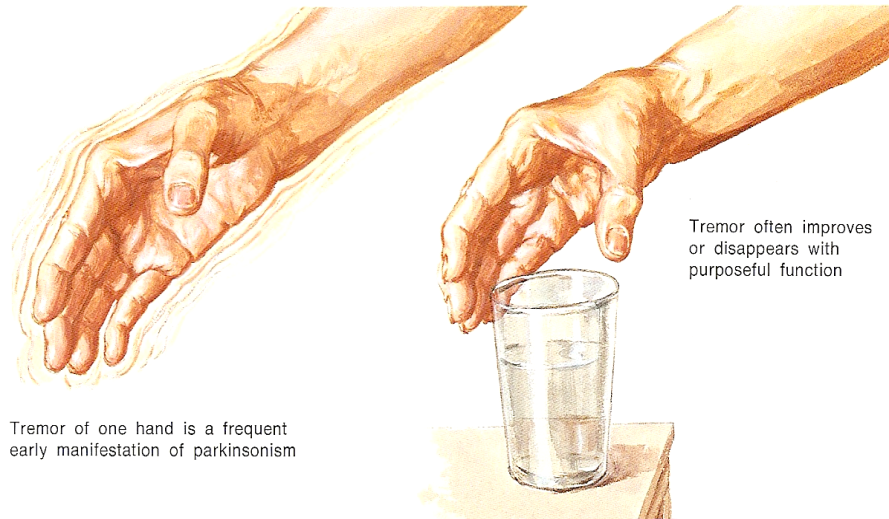 7.4.2019
neurodeg19
PARKINSONOVA CHOROBA – LIEČBA
10
Nie je liečiteľná, ale je možné účinne tlmiť príznaky – lepšia kvalita života
Pri zahájení liečby berieme do úvahy
kognitívny stav (normálne mentálne funkcie)
anamnézu psychotickej poruchy
funkčné postihnutie (celkovú výkonnosť pacienta a schopnosť vykonávať bežné denné aktivity)
vek
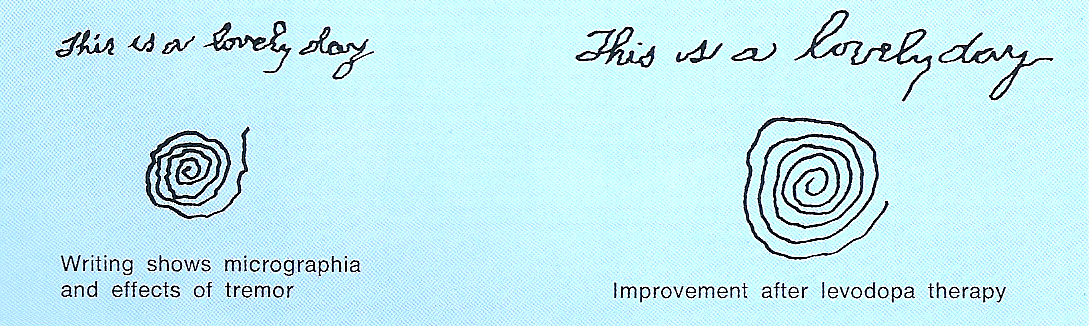 7.4.2019
neurodeg19
Parkinsonova choroba – liečba
11
Chirurgická liečba: 
U kognitívne intaktných pacientov (s normálnymi rozumovými funkciami) s inak neriešiteľnými fluktuáciami hybnosti sa zvažuje neurochirurgické riešenie – tzv. hlboká mozgová stimulácia (DBS). 
U pacientov s kontraindikáciami neurochirurgického výkonu pripadá do úvahy kontinuálne podávánie levodopy pumpou vo forme gelu cez kožu na bruchu priamo do tenkého čreva cez chirurgicky zavedenú hadičku (Duodopa)
7.4.2019
neurodeg19
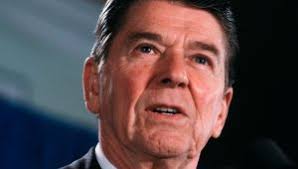 12
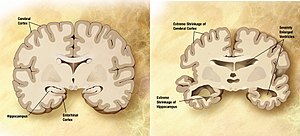 7.4.2019
neurodeg19
1906 – PRVÝ POPIS ALZHEIMEROVEJ CHOROBY
13
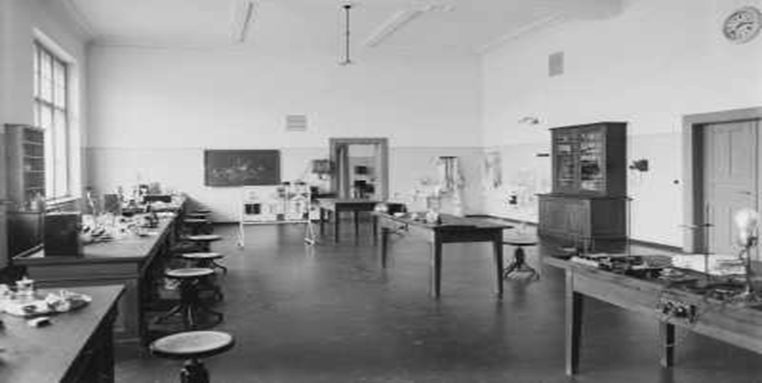 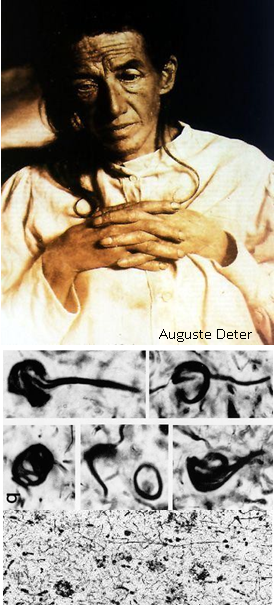 Dr. A. Alzheimer
Presenilná demencia u Auguste Deter bola prvým dokumentovaným prípadom Alzheimerovej choroby.
Pacientka trpela stratou pamäte, dezorientáciou, fixnými predstavami, nekľudom, panikou a vegetatívnymi stavmi.
Po jej smrti v roku 1906 Dr. Alois Alzheimer popísal jej chorobu v práci
"O podivuhodnom ochorení mozgovej kôry."
Prípad bol povaţovaný za ojedinelý
7.4.2019
neurodeg19
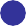 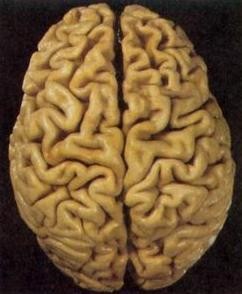 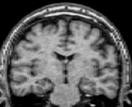 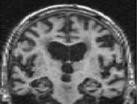 Neuropatológia
14
Zdravý mozog
Mozog pacienta s Alzheimerovou chorobou
Priemerná hmotnosť mozgu
1000-1100g
Priemerná hmotnosť mozgu 1300-1400g
7.4.2019
neurodeg19
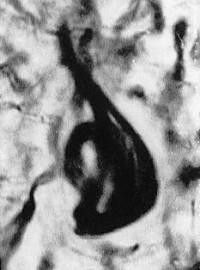 Svetelná mikroskopia
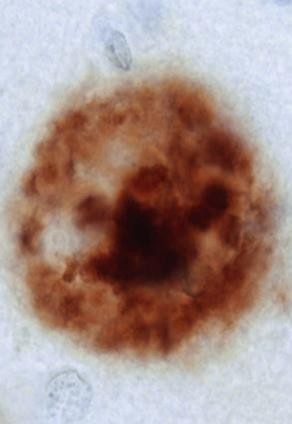 Neuropatológia AD
15
Neurofibrilárne
klbká
Amyloidové
plaky
Úbytok mozgovej hmoty -  Demencia
7.4.2019
neurodeg19
PRELOM VO VÝSKUME ALZHEIMEROVEJ CHOROBY AJ ZA ÚČASTI SLOVENSKA
16
V roku 1988 bol v Laboratóriu molekulovej biológie, Cambridge objavený tau proteín ako hlavný komponent neurofibrilárnej degenerácie, ktorá je zodpovedná za kognitívny deficit pacientov s Alzheimerovou chorobou.
Tau proteín bol identifikovaný vďaka monoklonovej protilátke, ktorú pripravil Prof. Michal Novák.

Wischik CM, Novak M, Thogersen HC, Edwards PC, Runswick MJ, Jakes R, Walker JE, Milstein C, Roth M, Klug A. (1988) Isolation of a fragment of tau derived from the core of the paired helical filament of Alzheimer disease. Proc Natl Acad Sci USA Jun;85(12):4506-10.
7.4.2019
neurodeg19
Alzheimerova   choroba
17
Hlavným histopatologickým znakom Alzheimerovej choroby sú intracelulárne uložené neurofibrilárne klbká a extracelulárne amyloidné plaky. Neurofibrilárne klbká sú zložené z patologicky zmeneného (skráteného a hyperfosforylovaného) tau proteínu a amyloidné plaky z abnormného metabolitu amyloidového prekurzorového proteínu (APP) – β-amyloidu
7.4.2019
neurodeg19
Alzheimerova   choroba
18
Prvé miesta postihnuté tau proteínovou patológiou sú transentorinálny kortex, za ktorým nasleduje entorinálny kortex, subikulum a CA1 neuróny hipokampálnej formácie. Následne sa Tau proteínová patológia šíri do temporálneho izokortexu a asociačných areí parietálneho laloka. 
Beta amyloidná patológia je v mozgu viac dispergovaná a s vývojom ochorenia postupuje opačne – teda od izokortexu do archikortexu, pričom prvé bývajú postihnuté asociačné arey parietálneho laloka a až v pokročilých štádiách ochorenia vidíme amyloidové plaky v archikortexe (hipokampe, entorinálnom kortexe a priľahlých areách)
7.4.2019
neurodeg19
DEDIČNÁ A SPORADICKÁ FORMA ALZHEIMEROVEJ CHOROBY
19
dedičná, rodinná: skorý nástup (pred 65-tym rokom života), mutácie génov amyloidového metabolizmu (presenilín 1, 2, amyloidový prekurzorový proteín),3 % prípadov (rôzne zdroje uvádzajú 1-5 %)
 sporadická: neskorý nástup vo veku vyššom než 65 rokov, jednotná príčina nie je známa, len rizikové faktory ktoré môžu zvýšiť pravdepodobnosť ochorenia,97 % prípadov
ABC demencie:
Aktivity denného života – ich poruchy
Behaviorálne poruchy (BPSD): poruchy vnímania, myslenia, nálad, chovania
Cognitívne poruchy
7.4.2019
neurodeg19
Liečba Alzheimerovej choroby
20
Farmakologická – čiastočne úspešná
Obrovské prostriedky na vývoj nových liekov, úspešné v experimente, neúspešné klinicky
PRAX
k dispozícii stále len dva základné farmakologické prístupy – inhibíciu cholínesterázy a antagonistické ovplyvnenie NMDA receptorov. 
1. Inhibítory cholínesterázy (donepezil, galantamín a rivastigmín) sú indikované na liečbu ľahkej a strednej ťažkej ACH
2. antagonista NMDA receptorov (memantín) je indikovaný na stredný až ťažký stupeň ochorenia. 
indikácie limitované indikačnými obmedzeniami podľa dosiahnutého skóre MMSE (Mini Mental State Examination): rozsah 13 – 24 bodov pre inhibítory cholínesterázy a 8 – 17 bodov pre memantín. Práve stredné štádium ACH predstavuje prienik indikácií a umožňuje kombinované podávanie uvedených liečiv.
7.4.2019
neurodeg19
Alzheimerova choroba – prevencia a nefarmakologická terapia
21
Vysoká úroveň edukácie ako ochranný faktor! 
Ovládanie cudzích jazykov, komunikácia, krížovky, karty....
Systém SHIELD
SLEEP
HANDLE STRESS
INTERACTIONS
EXERCISE
LEARN
DIET
cumulus17
22
7.4.2019
neurodeg19
FINGER STUDY, 2009 – 2011Kivipelto M, Hakanson K, Sci Am 2017
23
1260 Probands 60 – 77 years old
Control and intervention groups
Intervention = diet + exercise + cognitive training & regular monitoring
Control = standard health advice
RESULTS
Complex memory better by 40%
Executive function better by 83%
Speed processing better by 150%
MORE BENEFIT OF APOE 4 CARRIER PARTICIPANTS
7.4.2019
neurodeg19
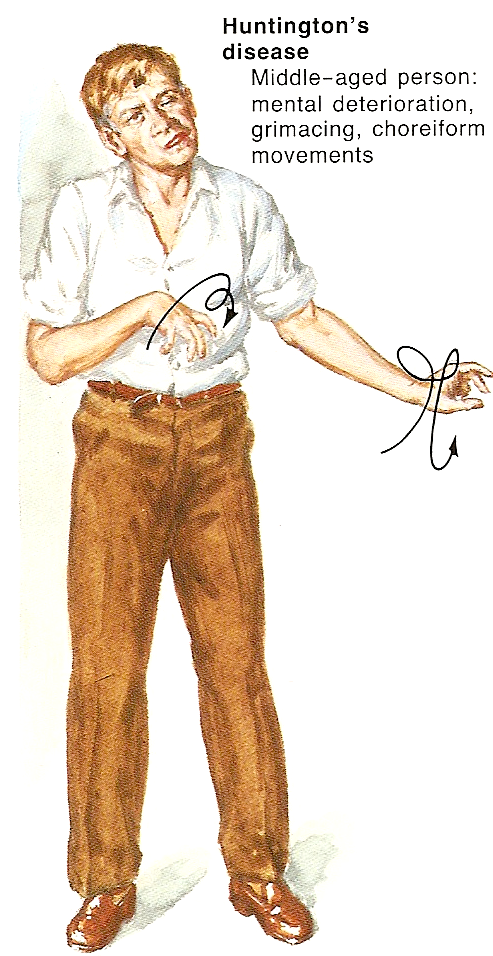 Chorea Huntingtoni
24
Dyskinetický syndrómhypotonicko-hyperkinetický 
Lézia v putamen
v strednom  veku (40-50 )
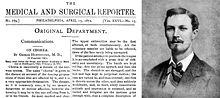 7.4.2019
neurodeg19
Huntington
25
Progresívna ataxia (chorea) a pokles kognitívnych a mentálnych funkcií. Široká škála priznakov, veľké individuálne rozdiely
Začiatok vo väčšine prípadov vo veku 35 – 44 rokov. Niekedy skôr – zlá prognóza
Dedičnosť formálne je dominantná
Chybná bielkovina tvorí agregáty
Dôkaz chybného génu je možný – a čo potom?
Hlavná neuropatologická zmena  - strata tzv. stredne veľkých ostnatých neuronov („medium-size spiny neurons“) v striate a atrofické zmeny palida, degeneratívne zmeny v kortexu a celková atrofia mozgu.
7.4.2019
neurodeg19
Epidemiológia
26
5 – 10 na 100 000 (SK 300 – 400)
Sú diagnostikovaní ? (nie len HD)
Výnimky
Lake Maracaibo, Venezuela, 700/100,000 ale aj Tasmania a niektoré oblasti v EU. 
Ide o príklad „founder effect“ (veľké rodiny)
Nature – zanedbané rodiny
7.4.2019
neurodeg19
Expanzia trinukleotidových repetícií (dynamické mutácie)
27
Kódujúca oblasť, len CAG = Glu
Huntington
4p16.3; Huntingtin; 6 – 35  36 – 121
Spinobulbar muscular atrophy, Kennedy disease
Xq12-21; Androgen receptor; 9 – 36  >36
Spinocerebellar ataxia 1,2,3,6,7
6/12/14/19,3; Ataxins; Ca channel subunit
Dentatorubral atrophy, Haw River disease
12p13.31; atrophin; 6 – 35  49 - 88
7.4.2019
neurodeg19
Expanzia trinukleotidových repetícií (dynamické mutácie)
28
Zmenený počet tripletov (nie obyčajné inzercie) Þ choroba
V exonoch (vždy CAG = Glu)
V intronoch, promótoroch, 3’ a 5’ UTR
CGG, GAA, CTG 
Nezodpovedá našim predstavám o klasickej genetike, molekulovej biológii – čudné mutácie
Čím viac repetícií, tým ťažšia choroba
Nárast počtu repetícií z generácie na generáciu (dynamika, anticipácia)
7.4.2019
neurodeg19
KDE ? Len svaly a nervy?
29
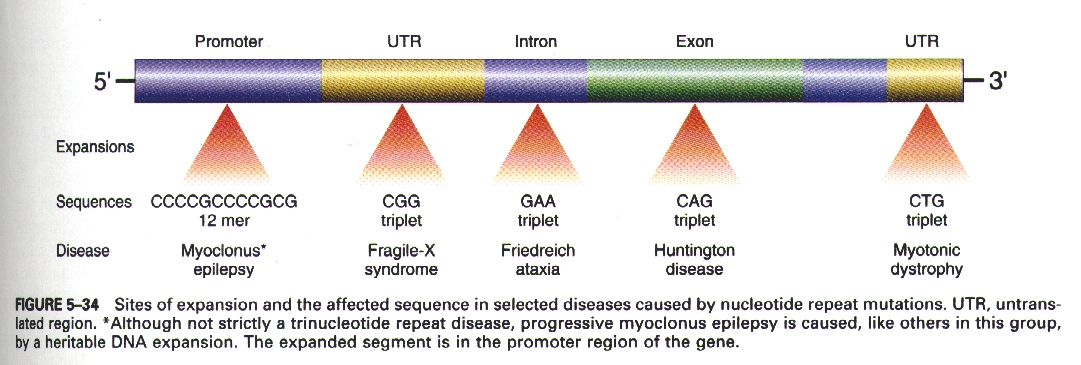 7.4.2019
neurodeg19
30
cagcagcagcagcagcagcagcagcagcag...
glu-glu-glu-glu-glu...
7.4.2019
neurodeg19
Amyotrofická laterálna skleróza
31
Degenerácia  motoneurónov predných miechových   rohov, MK,  kortikospinálnej dráhy
Bez postihnutia senzitívneho systému
Etiopatogenéza 5-10% dedičná
Predpoklad defekt génu pre SOD1 – antioxidačný enzým 
Oxidativný stres - paradoxne
Porušená homeostáza medi a zinku
Hyperfosforylované neurofilamenty
 Vzácnejšie   ako paraneoplastický syndróm
Nejčastejšie medzi  vekom 50-60 , neliečiteľné, prežitie 5 rokov
7.4.2019
neurodeg19
Klinický obraz
32
Kombinovaná paréza centrálného a periferného motoneurónu
Fascikulácie, svalové atrofie, šlachookostnicová hyperreflexia, pyramidové iritační javy
Bolestivé krče, zášklby
U 1/3 začíná bulbárním syndromem (obojstranné lézie IX−XII)
Dysartria, fascikulácie jazyka, nevýbavný reflex zvracania, dysfágia …  
Psychika normálna až do terminálnej fázy!
7.4.2019
neurodeg19
NEURODEGENERATÍVNE OCHORENIA
33
PRAKTICKÝ (SPOLOČENSKÝ) PROBLÉM
INCIDENCIA A PREVALENCIA RASTIE – STARNUTIE POPULÁCIE, ÚSPEŠNÁ LIEČBA „KLASICKÝCH“ CHORÔB A ČIASTOČNE ÚSPEŠNÁ LIEČBA CHRONICKÝCH OCHORENÍ XX. – XXI. STOROČIA
ALZHEIMER NAD 85 ROKOV U TRETINY ŽIEN A U ŠTVRTINY MUŽOV (AJ KEĎ INCIDENCIA PO 80 UŽ KLESÁ)
PARKINSON 1 – 2 %
JE ICH OVEĽA VIAC, AKO SME SI TO MYSLELI
NA STRÁNKACH VYSOKO IMPAKTOVANÝCH LEKÁRSKYCH ČASOSPISOV POKROK
UPLATNENIE V PRAXI – BIOMARKERY, PREVENCIA V PLIENKACH
7.4.2019
neurodeg19